Lecture Title:
Fungi and their pathogenesis
(Foundation Block, Microbiology)
Lecture Objectives..
To describe the general characteristics of fungi and recognize a fungus from all other living organisms

To establish familiarity with the terminology needed by medical students

To know certain fundamental facts about classification reproduction and identification of fungi
What is Mycology?..
Mycology: 	          Study of fungi  
			          Kingdom myceteae (= Kingdom fungi)



Medical mycology :  Study of medically important fungi and the mycotic diseases.




Mycoses:                   A disease caused by a fungus
What is a Fungus ?
Characteristics of fungi:

All Eukaryotic organisms  (a true nucleus)

Heterotrophic  (Saprobic, symbiotic, parasitic)

Do not have chlorophyll (Achlorophyllous)

The cell is surrounded by rigid cell wall made of  chitin and complex carbohydates (Mannan, glucan)

Cell membrane : (sterol, ergosterol)
What is a Fungus ?
Characteristics of fungi

Saprobic
feed on dead tissues or organic waste (decomposers)

 Symbiotic
mutually beneficial relationship between a fungus and another organism

Parasitic
feeding on living tissue of a host. (disease)
MORPHOLGY
Yeasts :  are unicellular organisms  


Filamentous fungi (Hyphae,  mycelium) 
Hyhpae are multicellular filamentous structures, constituted by tubular cells with cell walls.


Dimorphic
Yeast              :  Parasitic form, Tissue form, Cultured at 37° C
Filamentous :  Saprophytic form, Cultured at 25 C
  Dimorphic: Have two forms depending on change in the environmental factors                Mold form                   Yeast form
MORPHOLGY
Yeast:
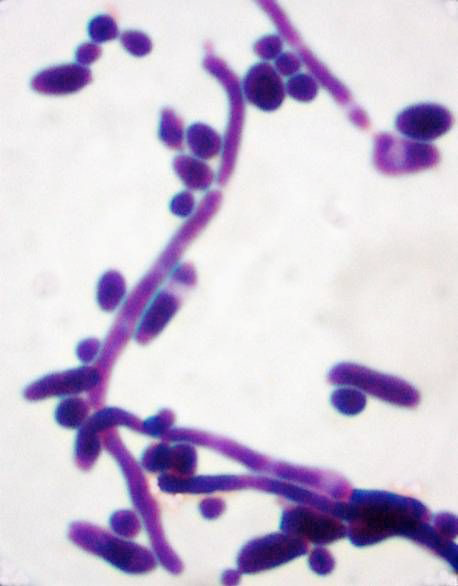 Colony morphology  (Culture)

       Have same appearance
                                 How do we differentiate between them?
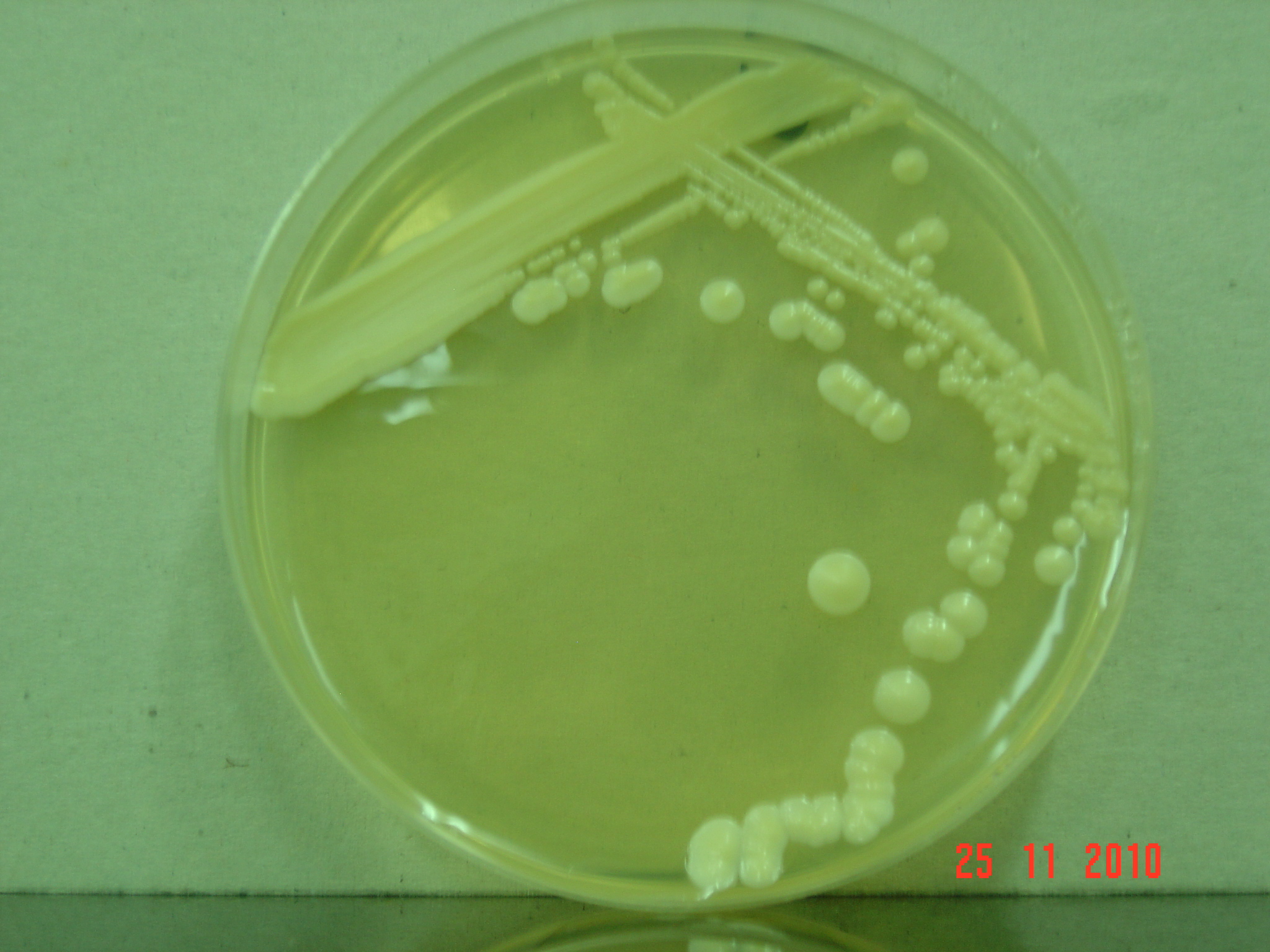 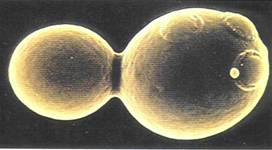 Budding yeast cell
In Clinical samples 
Budding yeast cells
+/- Pseudohyphae
Examples : Candida albicans, 
                    Saccharomyces cerevisiae
MORPHOLGY
Filamentous fungi (Mould=Mold)
A hypha (plural hyphae)
            is a long, branching filamentous cell. hyphae are the main mode of vegetative growth.

Mycelium: 
     The intertwined mass of hyphae that forms the fungal colony. 

Conidia/ Spore: 
asexual spores borne externally on hyphae or on a conidiophore.

Examples:    
Aspergillus,  
Penicillium, 
Rhizopus
MORPHOLGY
Filamentous fungiHyphal growth from spore
Spore/ conidia
mycelium
MORPHOLGY
Filamentous fungi
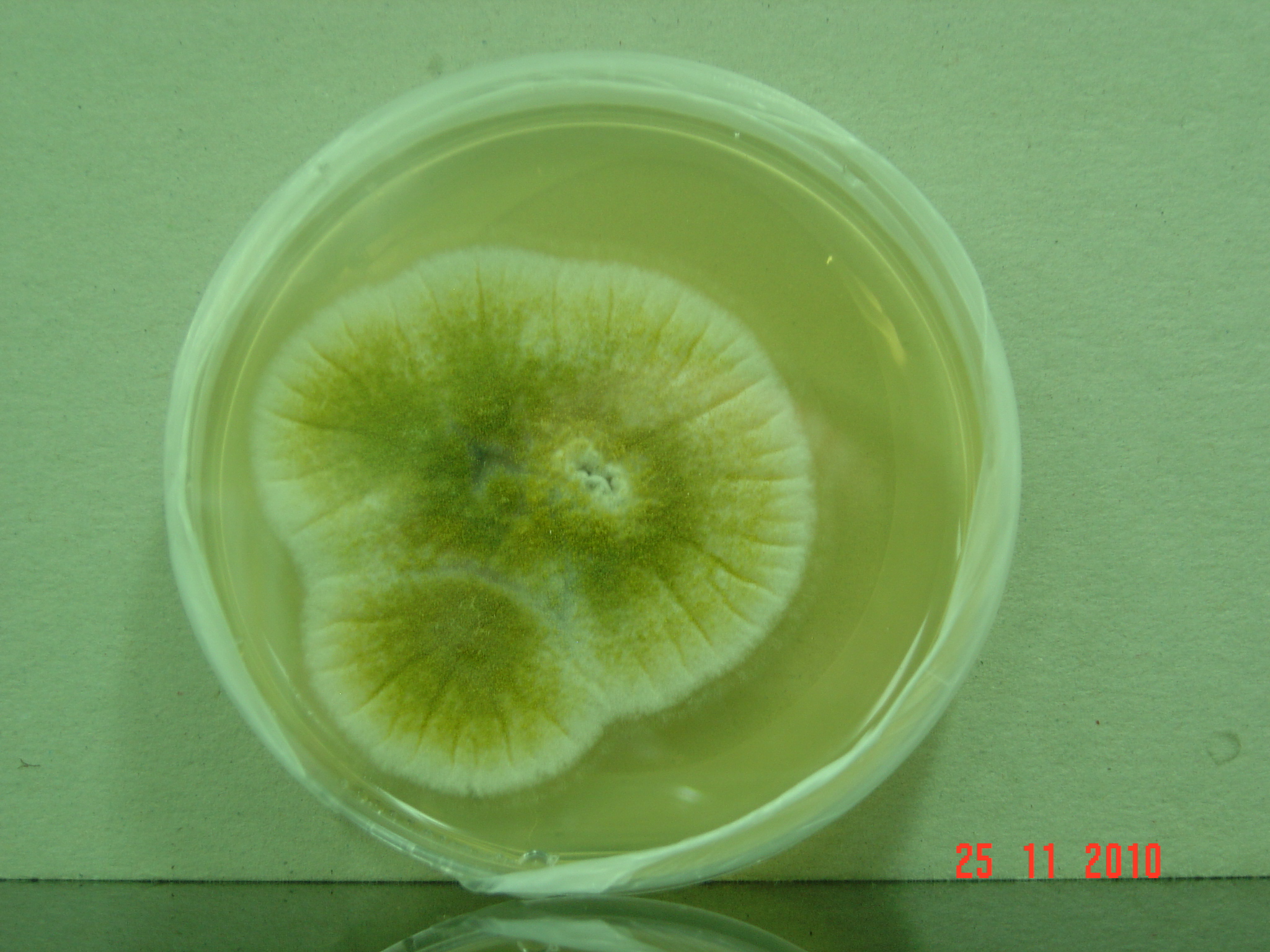 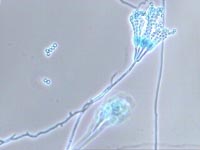 Penicillium,
Colonial morphology
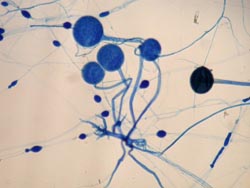 Rhiaopus
MORPHOLGY
Filamentous fungi 

Conidia / spore : asexual spores borne externally on hyphae or on a conidiophore.
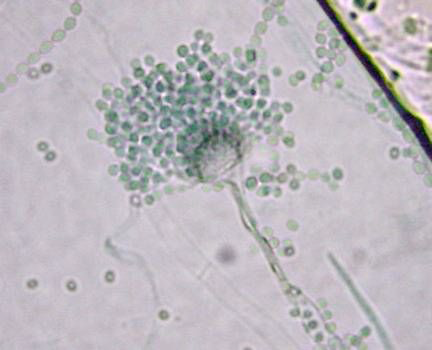 Conidia
Fungal Hypha
Filamentous fungi 
Septa: 
Cross-walls (septa) that divide hyphae into segments. (septate hypha)

If there are no cross-walls,  the hyphae are considered to be non-septate.
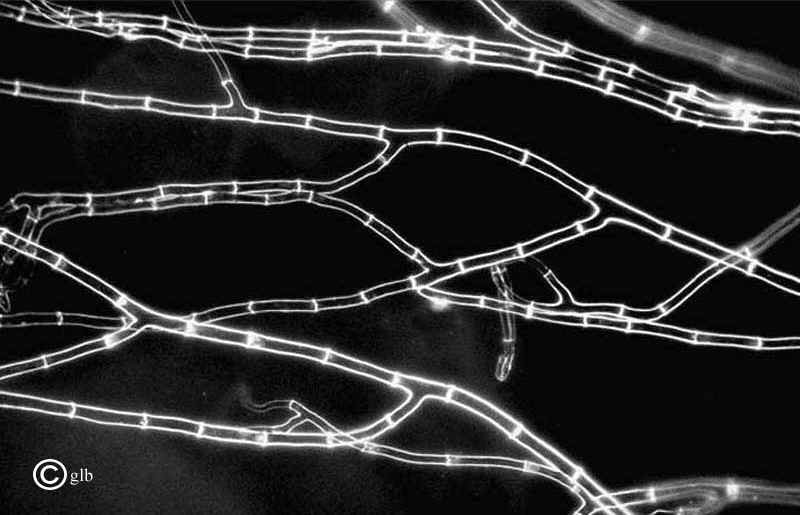 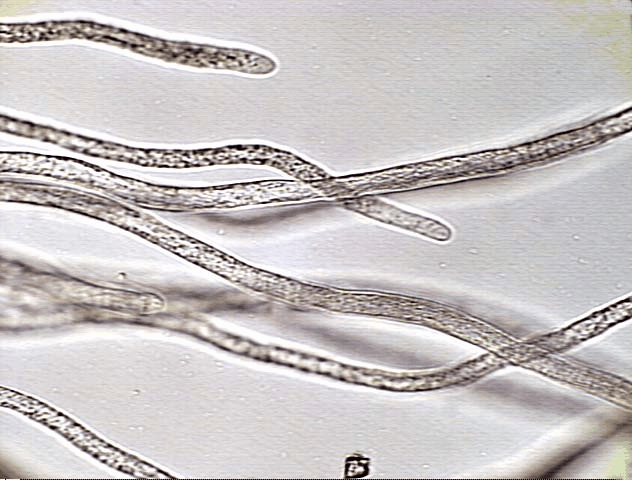 MORPHOLGY
Filamentous fungi (mold)

Moniliaceous molds
hyaline or lightly pigmented conidia or hyphae, colorless



Dematiaceous Molds
Are pigmented. 
Because of the pigment, the colonies appear dark, brown, or black
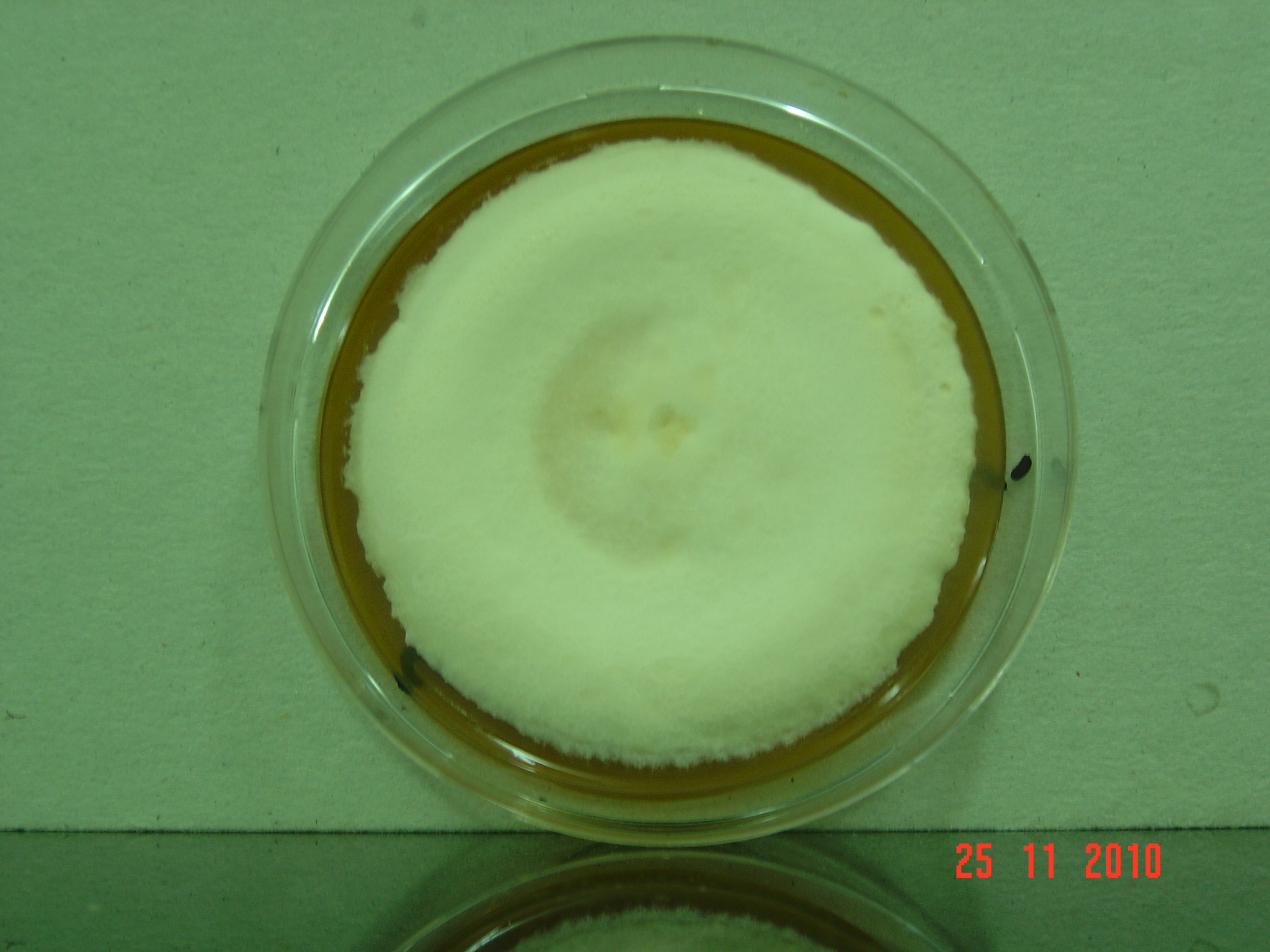 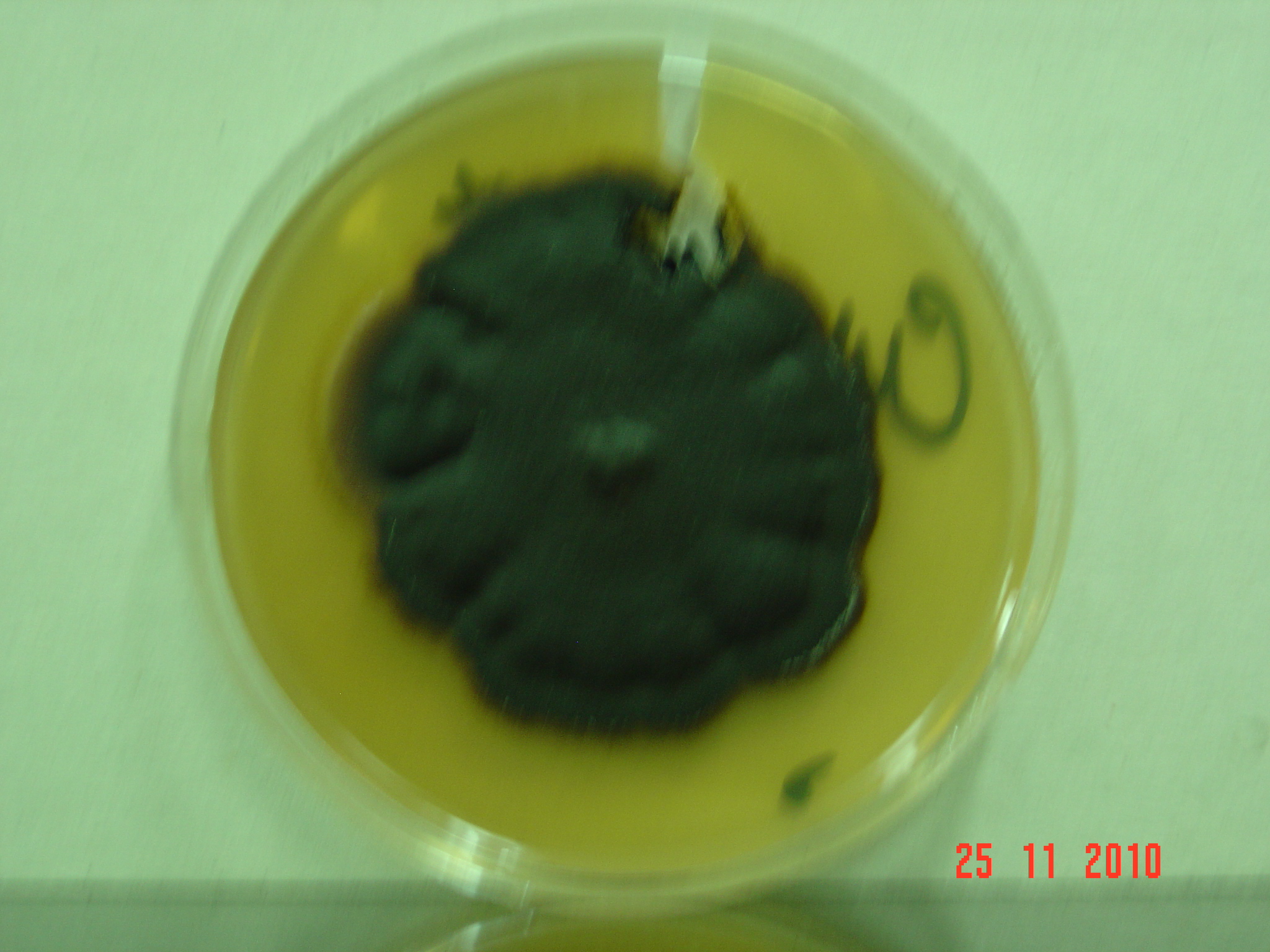 Reproduction in Fungi
I)	Asexual: Only mitotic cell division  			

	1)	Somatic 	   Yeasts by budding 
				                   Molds by hyphal fragmentation 	
	2)	Spore formation:
		
II)		Sexual:  Fusion, mitosis, meiosis
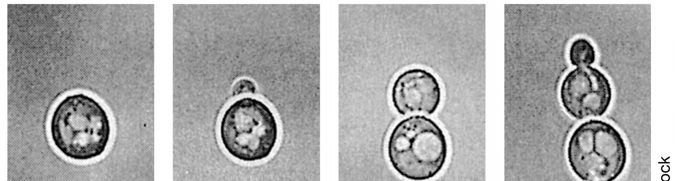 Spores?
These are the small airborne particles by which fungi reproduce.  
They are produced by mitosis and readily disseminate in the air.
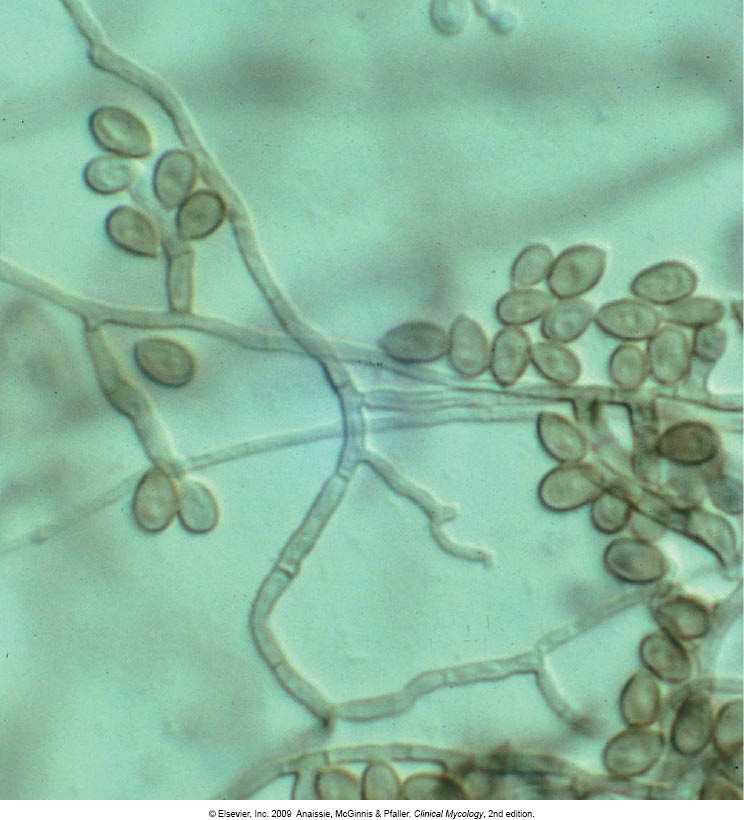 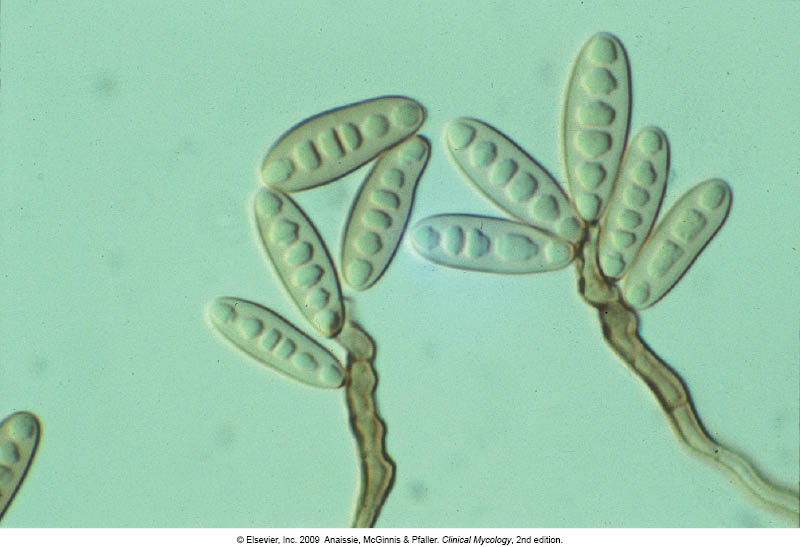 SPORES
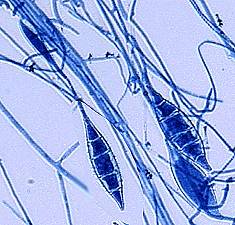 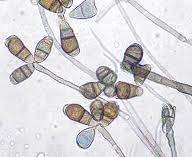 PATHOGENICITY OF FUNGI
Fungi can cause diseases to humans
Cause superficial infections, 
some can cause allergic reactions
Few cause invasive infections
Not all fungi are pathogenic
To cause the disease: 
Thermotolerance
Ability to survive in tissue environment
Ability to withstand host defenses
Thank You 
(Foundation Block, Microbiology)